PRUEBAS  DIAGNOSTICAS
BIOMETRIA HEMATICA
BIOMETRIA HEMATICA
BIOMETRIA HEMATICA
BIOMETRIA HEMATICA ANORMAL
BIOMETRIA HEMATICA ANORMAL
BIOMETRIA PANCITOPENIA
BIOMETRIA  PANCITOPENIA
BIOMETRIA BICITOPENIA
LEUCOCITOSIS
LEUCOCITOSIS -LEUCOPENIA
LEUCOCITOSIS FISIOLOGICAS
LEUCOCITOSIS NO INFECCIOSA
LEUCOCITOSIS NO INFECCIOSAS
REACCION LEUCEMOIDE
REACCION LEUCEMOIDE
REACCION LEUCEMOIDE
REACCION LEUCEMOIDE
NEUTROFILIA
LINFOCITOSIS
LINFOCITOSIS
LINFOCITOSIS
MONOCITOS
MONOCITOSIS
EOSINOFILOS
EOSINOFILIA
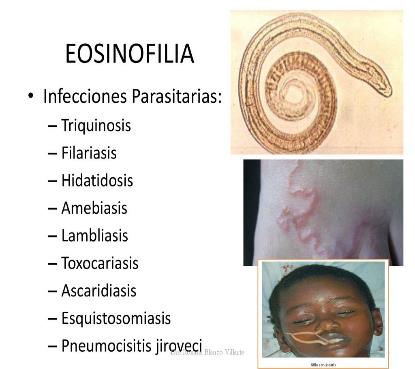 EOSINOFILIA
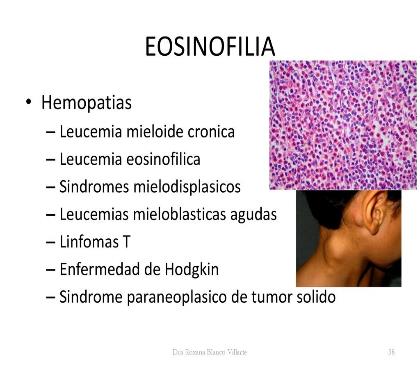 EOSINOFILIA
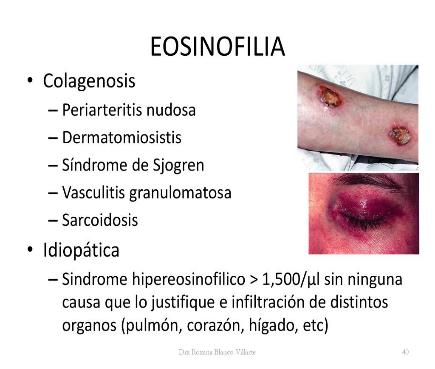 BASOFILIA
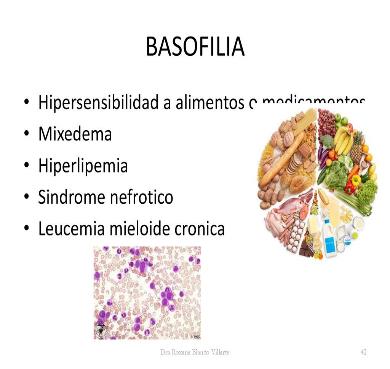 NEUTROPENIA
LEUCOPENIA
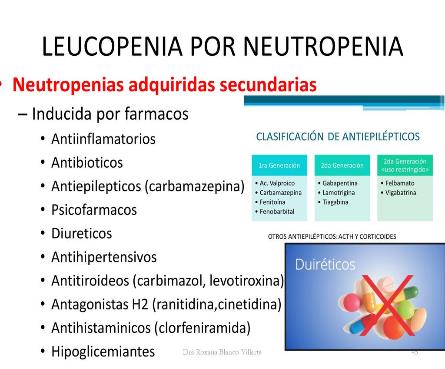 LEUCOPENIA
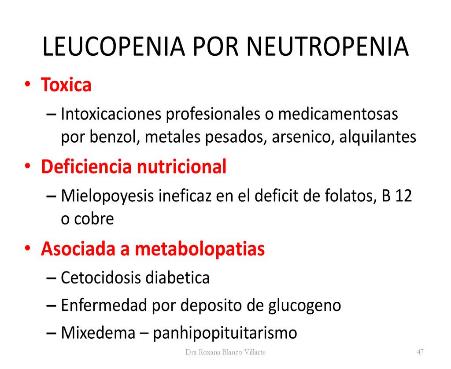 LEUCOPENIA
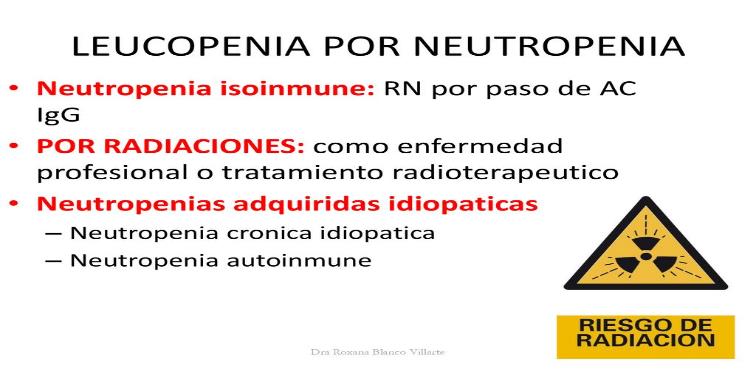 LINFOPENIA
MONOCITOPENIA
EOSINOPENIA
BASOFILOPENIA
GRACIAS